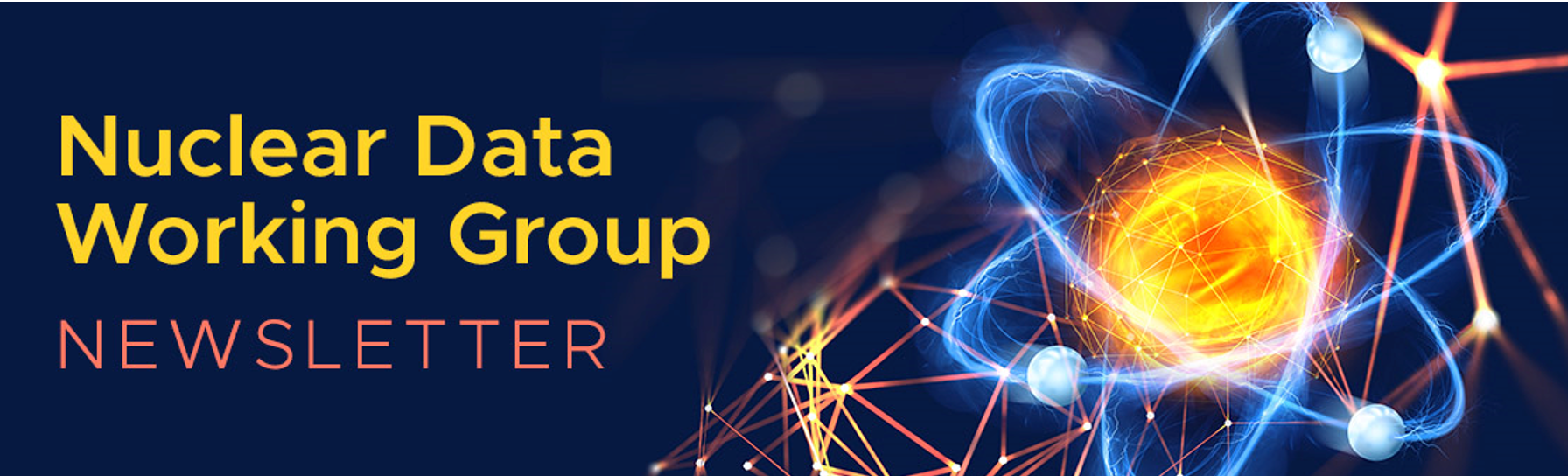 First issue coming this FY!
Semi-Annual Newsletter to keep up to date on:
Upcoming events
Researchers in the community 
Facilities
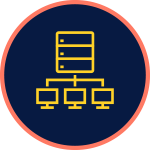 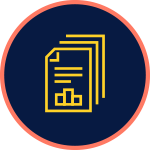 Project Highlight
NNDC Update
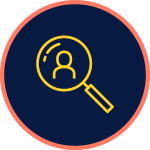 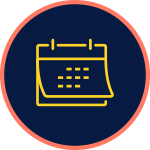 Upcoming Events
Scientist Highlight
For questions or contributions to the newsletter please email:
stephanie.lyons@pnnl.gov
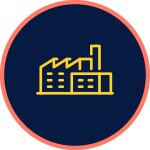 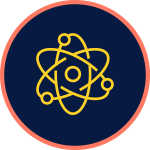 Facility Highlight
Nuclear Data 101